Застосування многокутників у житті
Підготувала:
учениця 11 – А класу
Хавер Катерина
Многокутник — фігура, утворена на площині замкнутою ламаною лінією. Говорять також, що многокутник — частина площини, обмежена замкненою ламаною лінією.
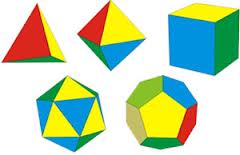 З давніх-давен правильні многокутники застосовуються в архітектурі, у живопису. Правильні чотирикутники, шестикутники і восьмикутники зустрічаються в старовинних вавілонських і єгипетських пам’ятках у вигляді зображень на стінах, прикрас, викарбуваних з каменю.
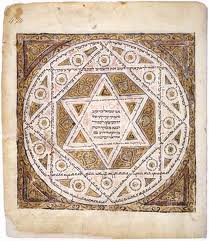 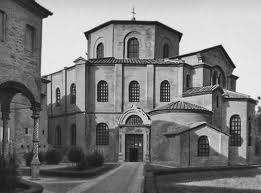 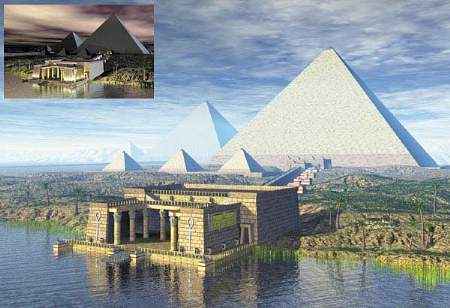 Многокутники в архітектурі
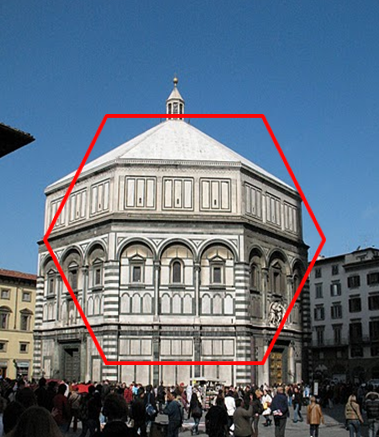 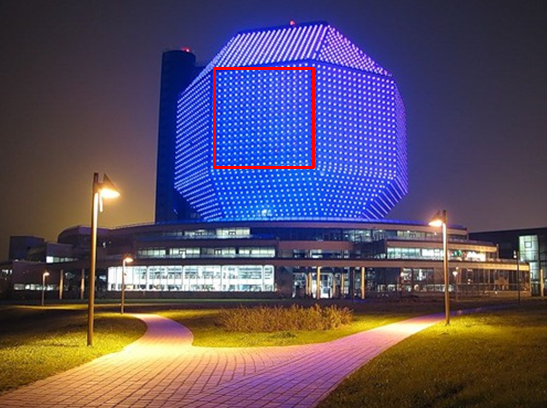 В основі будівлі – правильний шестикутник
Національна бібліотека в Білорусії, Мінськ.
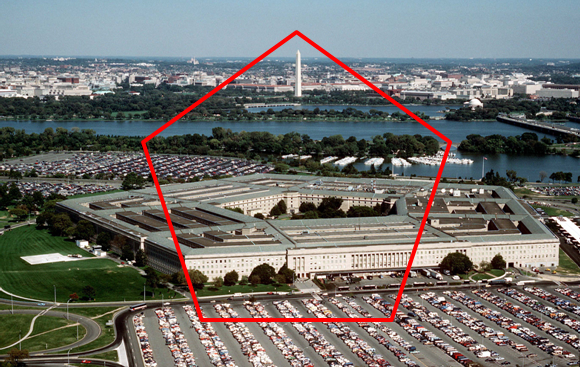 У Вашингтоні одна з будівель побудована у формі правильного п’ятикутника
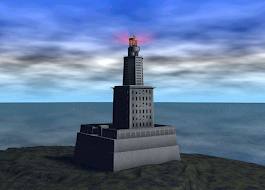 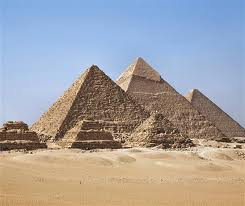 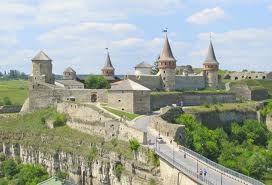 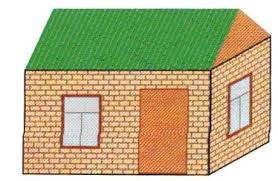 В живому світі ми можемо розгледіти правильні многокутники
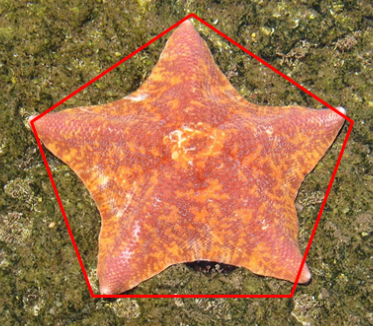 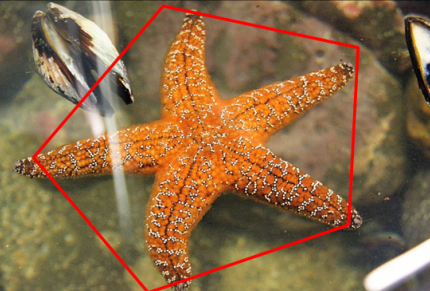 В рослинному світі ми теж можемо розгледіти правильні многокутники
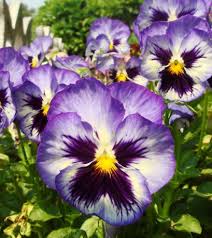 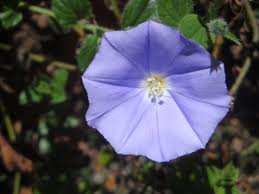 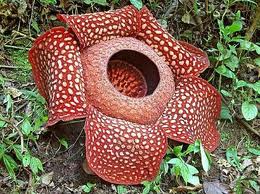 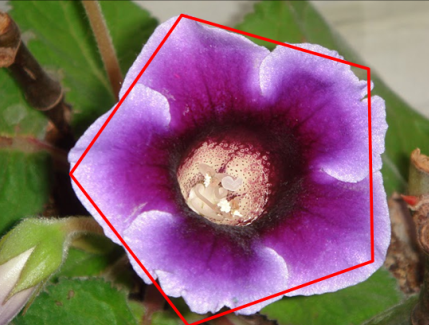 Можливо ви вже чули про кавуни у формі квадрата. На квадратні кавуни величезний попит. Ціни на новинку досить високі.
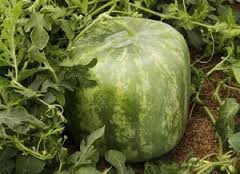 Кожен з вас знає, що прапори багатьох країн мають форму прямокутника.
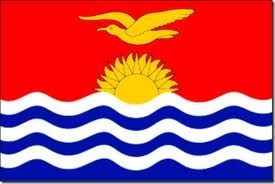 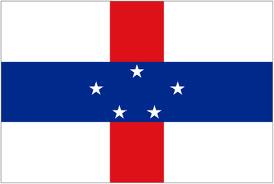 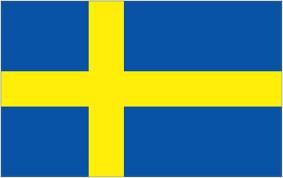 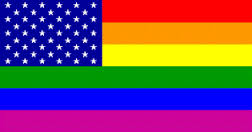 Краса теж може похвалитися використанням квадратів та прямокутників. Сучасні модниці накладають собі нігті у формі прямокутника, а влітку носять окуляри квадратної та прямокутної форми.
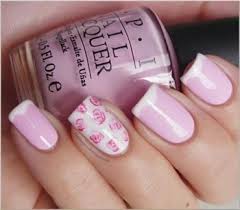 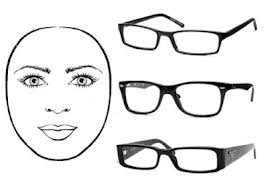 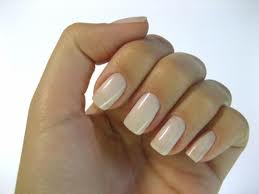 Сніжинки падають на землю правильними шестикутниками. Природа ще раз підтверджує нам свою досконалість.
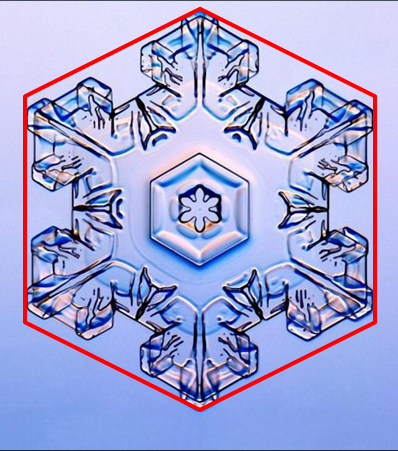 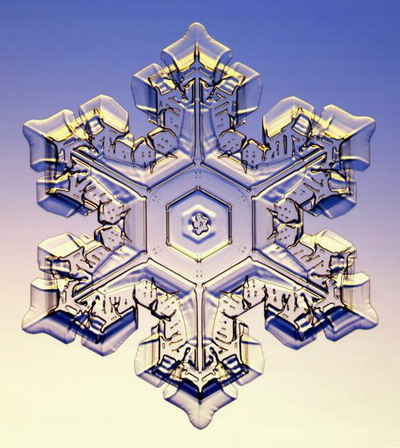 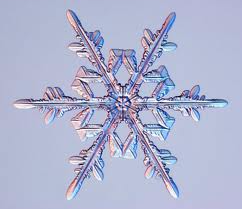 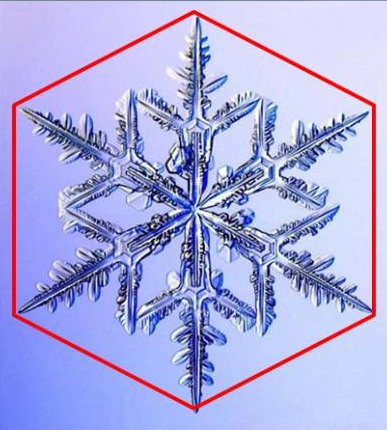 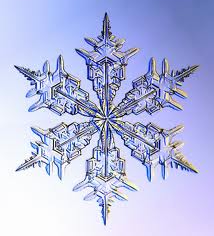 Калейдоскоп, дитяча гра, в якій          зачаровують симетричні узори, що змінюються
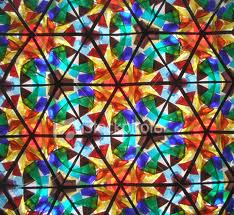 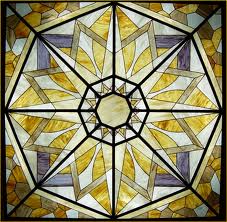 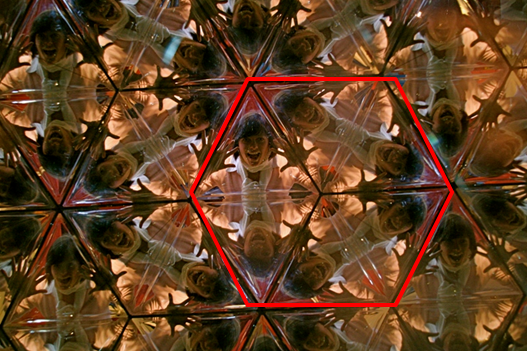 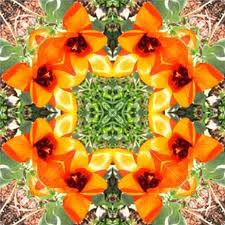 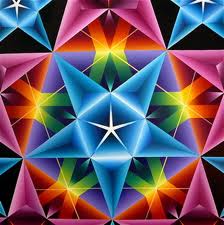 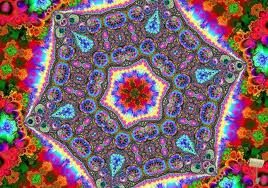 Правильні многокутники у  вишивці
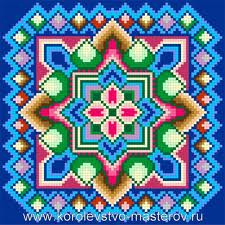 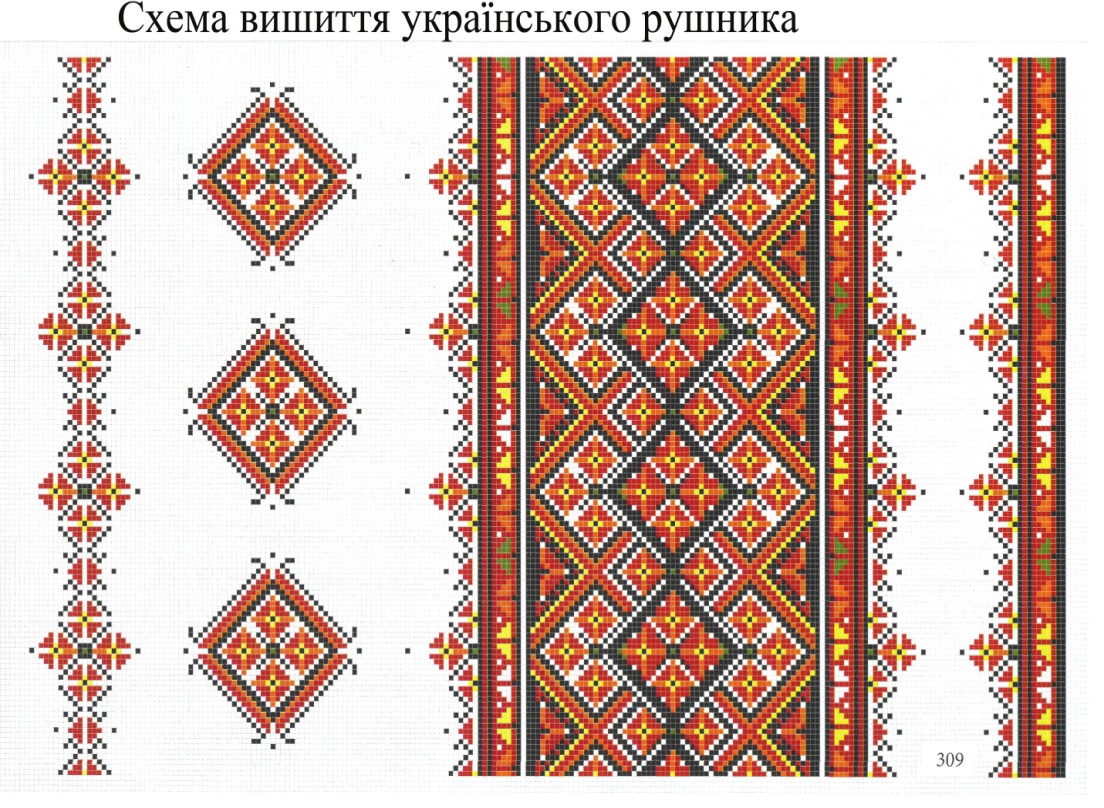 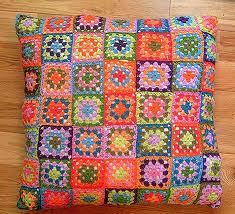 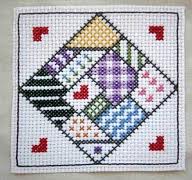 Правильні многокутники в повсякденному житті
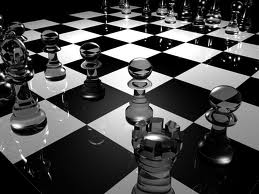 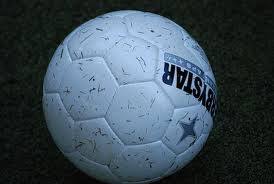 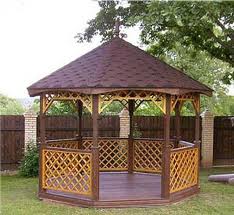 Правильні многокутники в смачних стравах
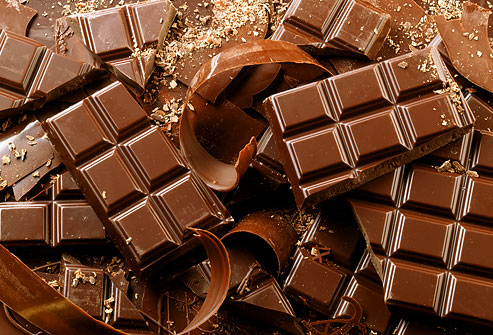 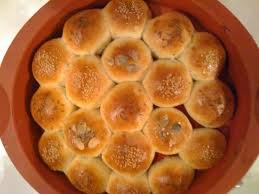 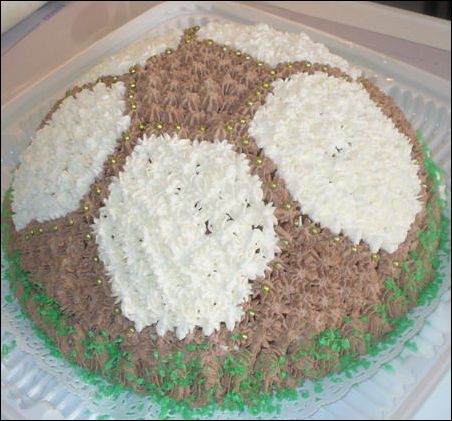 Правильні многокутники навколо нас
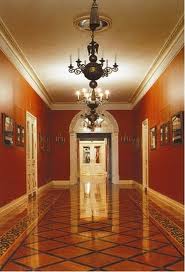 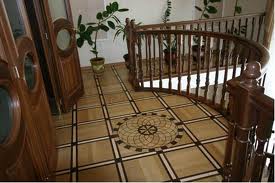 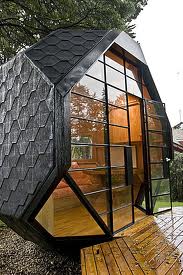 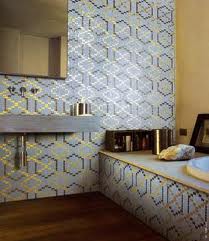 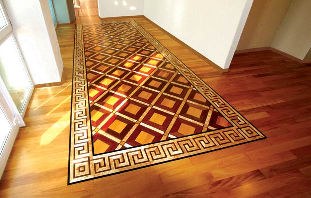 Алмази
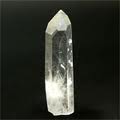 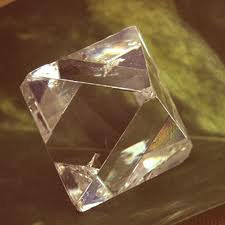 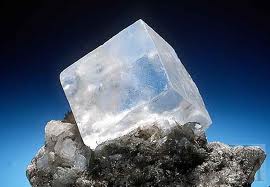 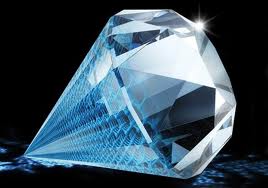 Кінець